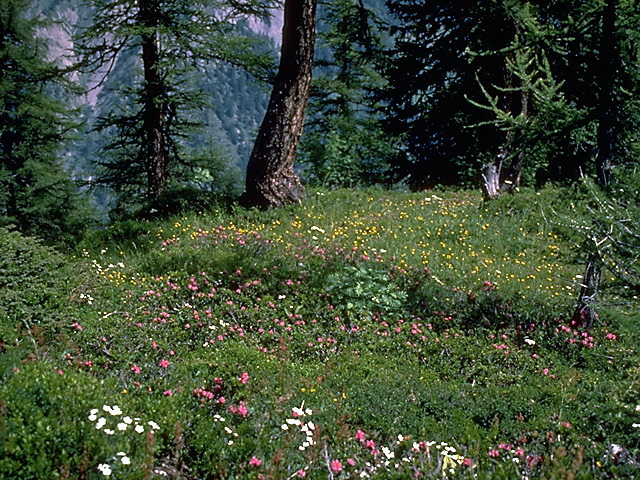 O mandamento esquecido
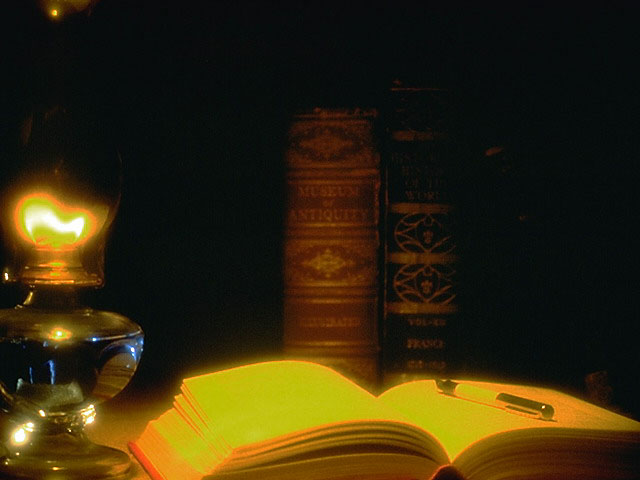 “LEMBRA-TE DO DIA DE SÁBADO PARA O SANTIFICAR, SEIS DIAS TRABALHARÁS E FARÁS TODA A TUA OBRA, MAS O SÉTIMO DIA, É O SÁBADO DO SENHOR, TEU DEUS. NÃO FARÁS TRABALHO ALGUM...”  ÊXODO 20: 8-11
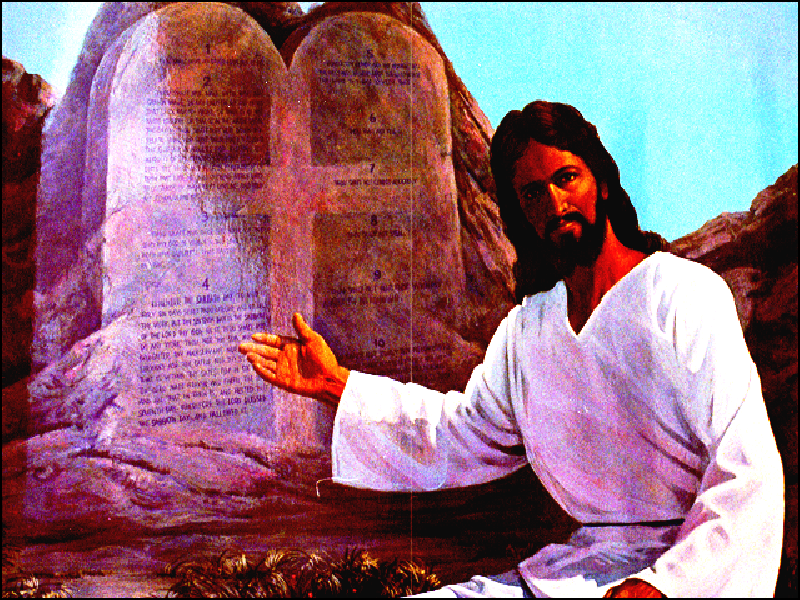 “Não penseis que vim abolir a Lei: não vim abolir, mas cumprir”  S Mat 5:17
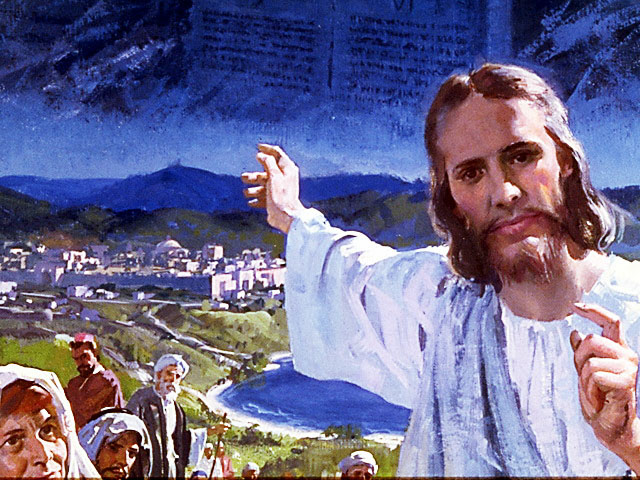 “Se guardardes os meus mandamentos, permanecereis no meu amor; assim como Eu tenho guardado os mandamentos de meu Pai...”
S Jo 15:10
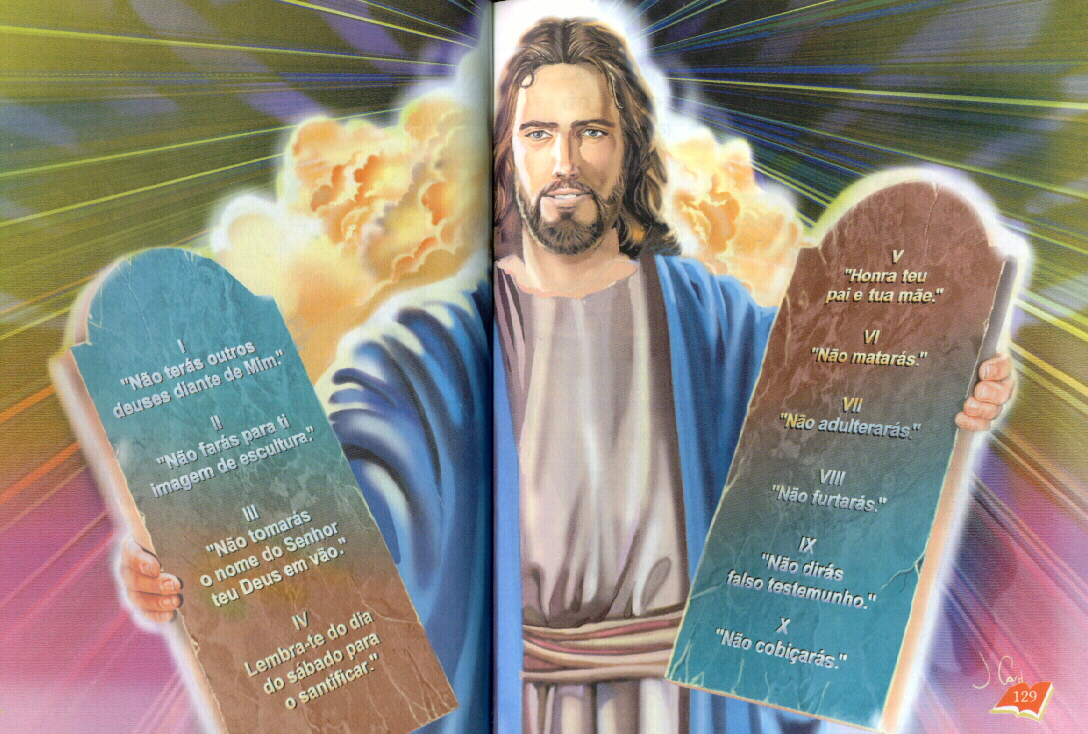 Jesus cumpriu
todos os mandamentos
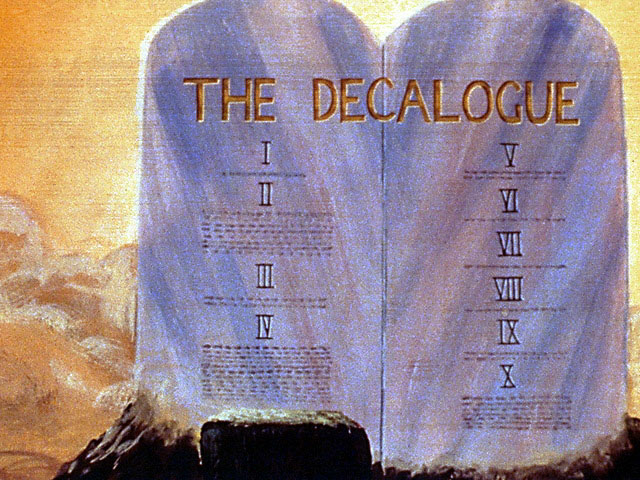 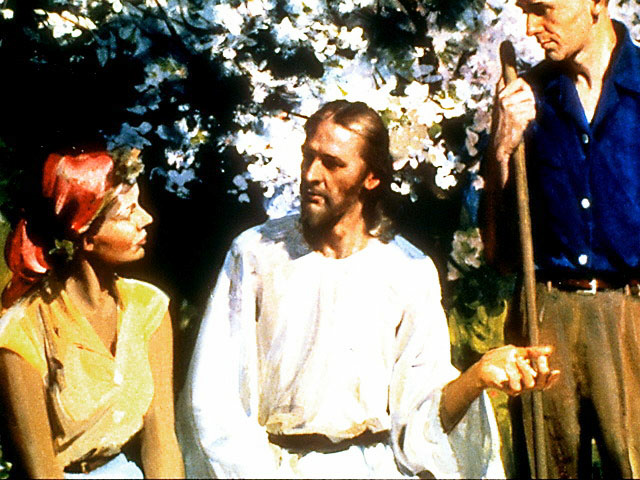 “POIS QUALQUER QUE GUARDA TODA A LEI, MAS TROPEÇA EM UM SÓ PONTO, SE TORNA CULPADO DE TODOS.” TIAGO 2:10
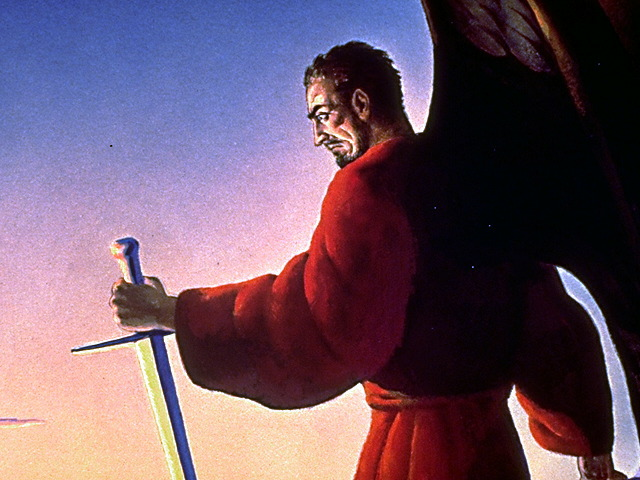 “Irou-se o dragão contra a mulher e foi pelejar com os restantes da sua descendência, os que guardam os mandamentos de Deus e têm o testemunho de Jesus.”  Apoc. 12: 17
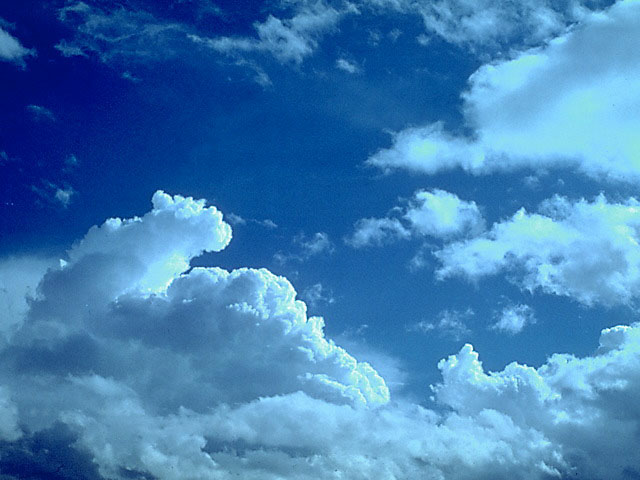 “ ASSIM, POIS, FORAM ACABADOS OS CÉUS E A TERRA E TODO O SEU EXÉRCITO. E, HAVENDO DEUS TERMINADO NO DIA SÉTIMO A SUA OBRA, QUE FIZERA, DESCANSOU NESSE DIA DE TODA A SUA OBRA QUE TINHA FEITO. E ABENÇOOU DEUS O DIA SÉTIMO E O SANTIFICOU; PORQUE NELE DESCANSOU DE TODA A OBRA QUE, COMO CRIADOR FIZERA.” Gênesis 2:1-3
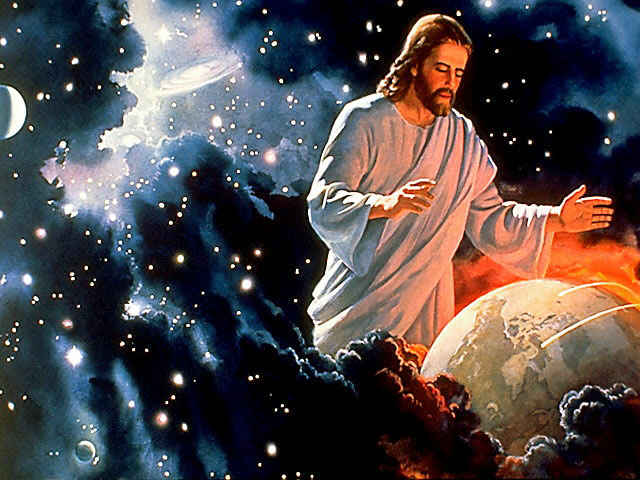 O Sábado vem do
CRIADOR
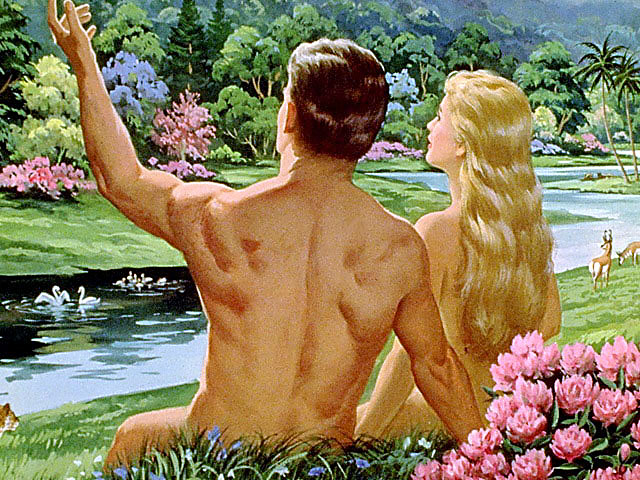 “O SÁBADO FOI FEITO PARA O HOMEM...”              MARCOS 2:27
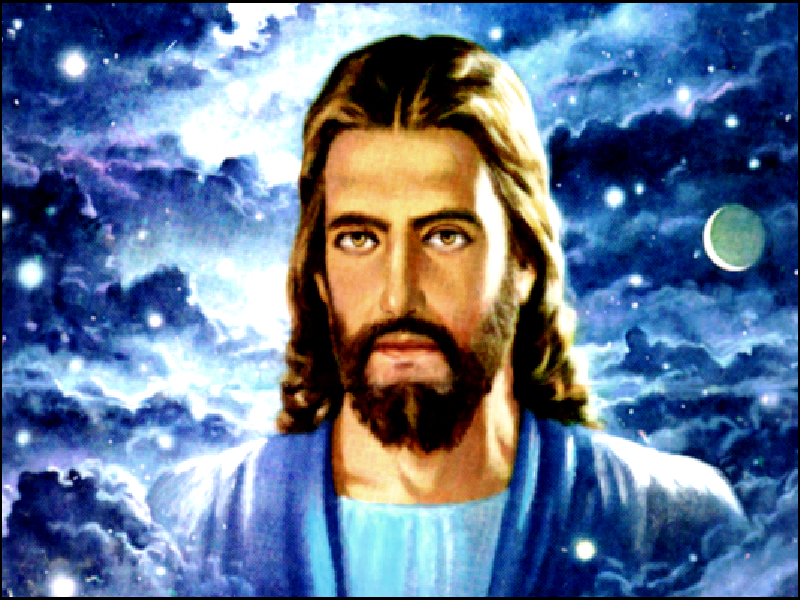 DIA DE COMUNHÃO COM DEUS
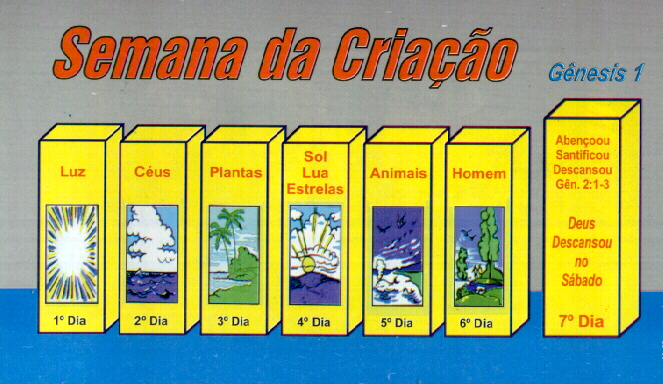 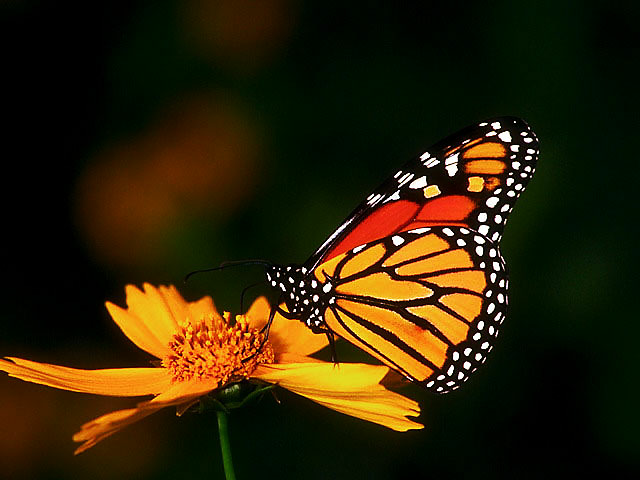 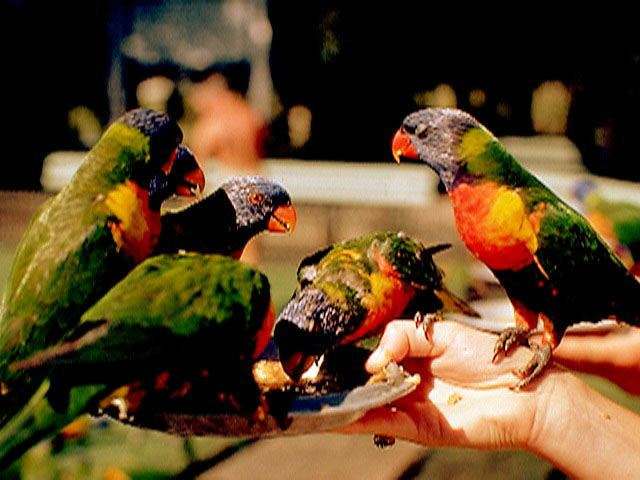 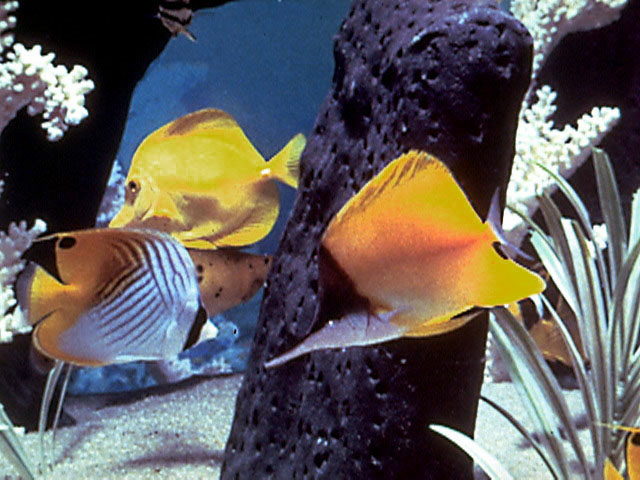 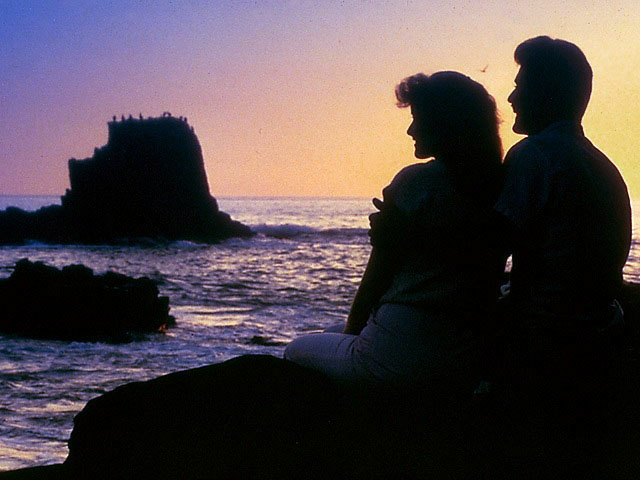 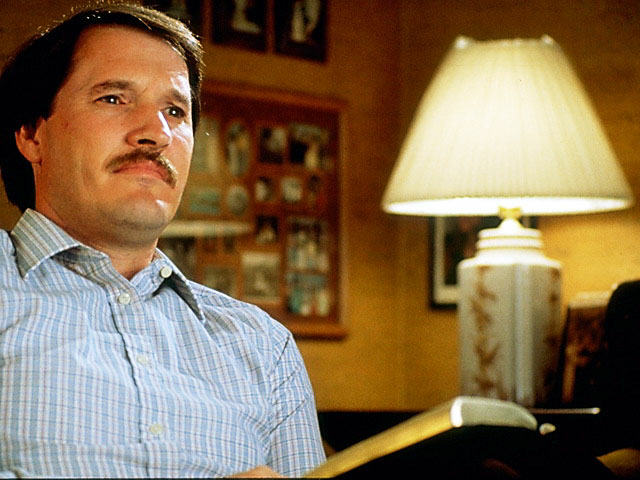 “Bem-aventurado o homem que faz isto, e o filho do homem que nisto se firma, que se guarda de profanar o Sábado e guarda a sua mão de cometer algum mal. Não fale o estrangeiro que se houver chegado ao Senhor, dizendo:
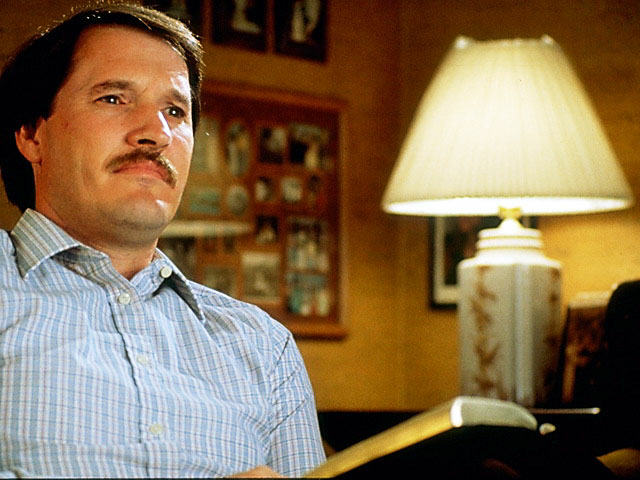 O Senhor, com efeito, me separará do seu povo; nem tampouco diga o estrangeiro: Eis que eu sou uma árvore seca. Porque assim diz o Senhor: Aos estrangeiros que guardam os meus sábados, escolhem aquilo que me agrada e abraçam a minha aliança.”      Isaías 56: 2-4
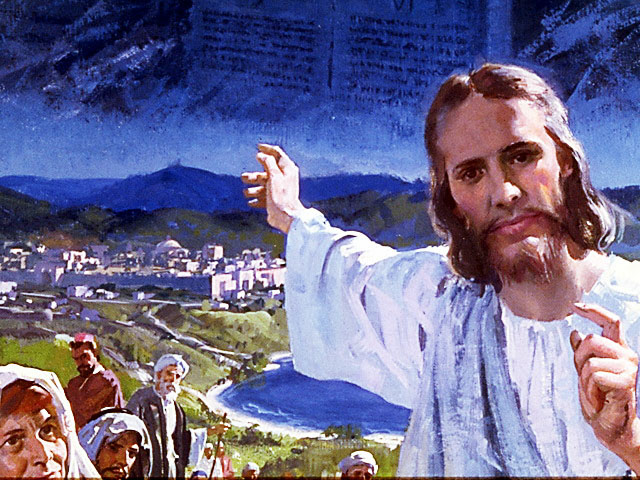 “Se desviares o pé de profanar o sábado e de cuidar dos teus próprios interesses no meu santo dia; se chamares ao sábado deleitoso e santo dia do Senhor, digno de honra, e o honrares não seguindo os teus caminhos, não pretendendo fazer a tua própria vontade, nem falando palavras vãs,
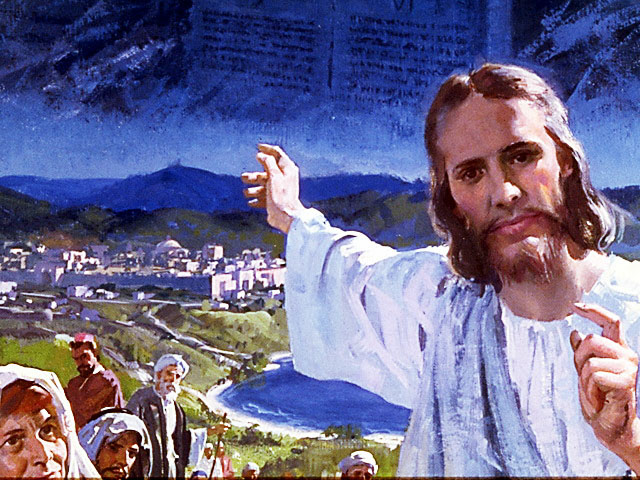 Então, te deleitarás no Senhor. Eu te farei cavalgar sobre os altos da terra e te sustentarei com a herança de Jacó, teu pai, porque a boca do Senhor o disse.”                   Isaías 58: 13,14
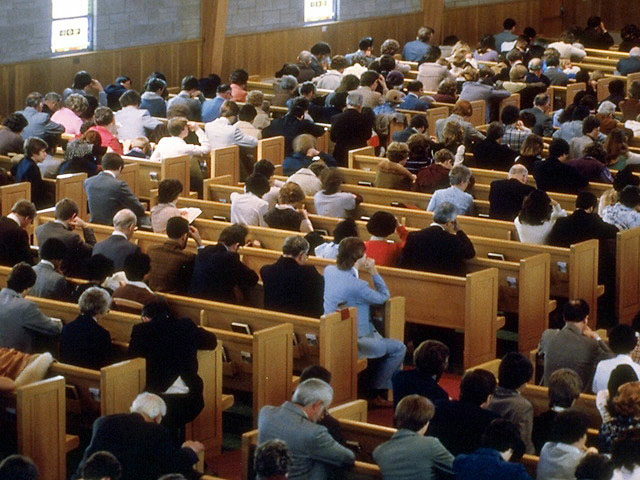 “Santificai os meus sábados, pois servirão de sinal entre mim e vós, para que saibais que eu sou o Senhor, vosso Deus.”  Ezequiel 20:20
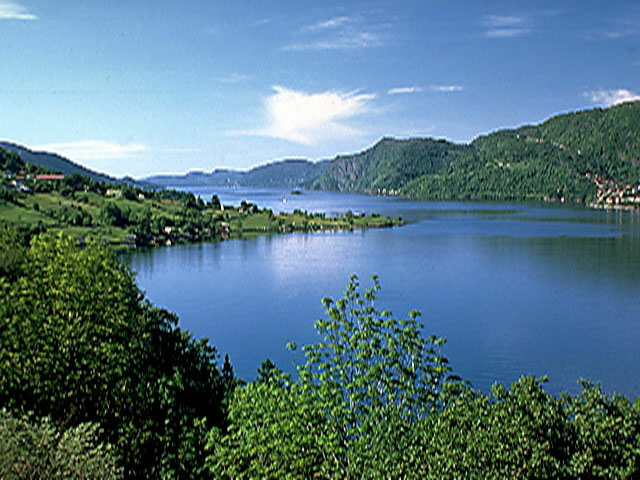 “Entre mim e os filhos de Israel é sinal para sempre; porque, em seis dias, fez o Senhor os céus e a terra, e ao sétimo dia, descansou, e tomou alento.”  Êxodo 31:17
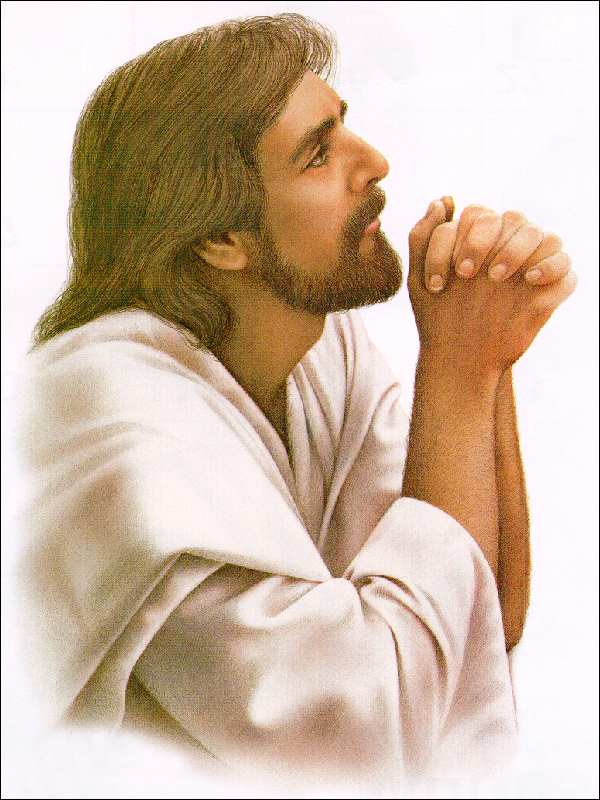 O QUE JESUS FAZIA AOS SÁBADOS ?
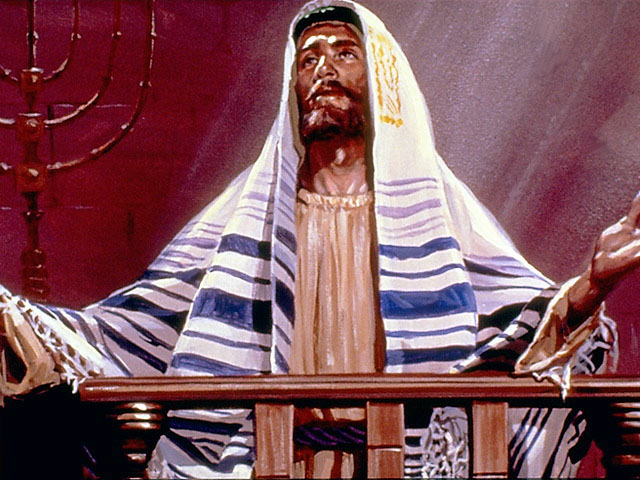 “Indo para Nazaré, onde fora criado, entrou, num sábado, na sinagoga, segundo o seu costume, e levantou-se para ler.”  Lucas 4:16
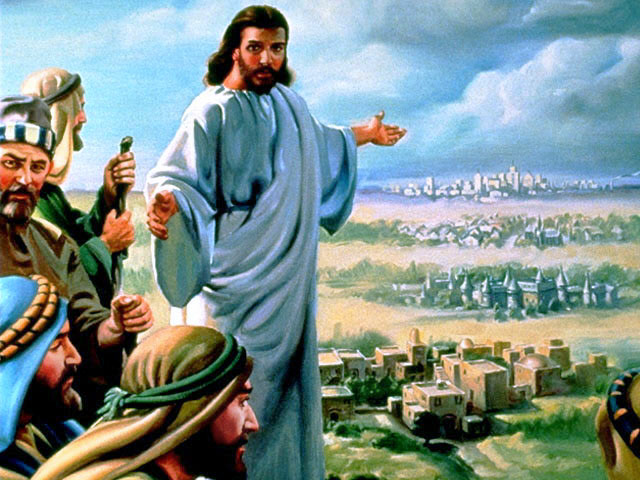 “SE ME AMAIS GUARDAREIS OS MEUS MANDAMENTOS.” JOÃO 14:15
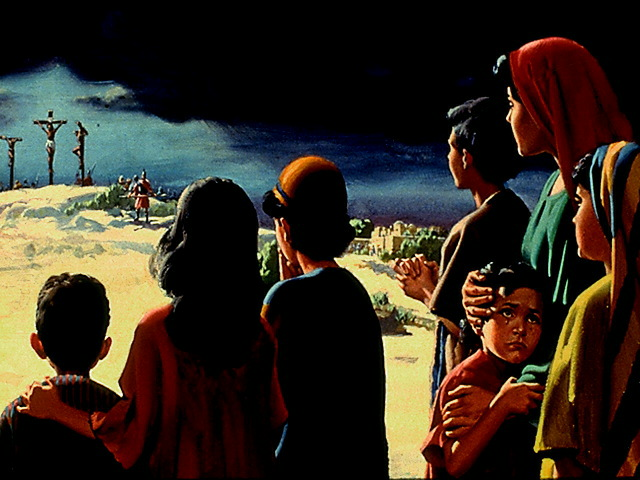 QUE DIA GUARDAVAM AS MULHERES QUE SEGUIAM A JESUS?
“Era o dia da preparação, e começava o sábado.  As mulheres que tinham vindo da Galiléia com Jesus, seguindo, viram o túmulo e como o corpo fora ali depositado.
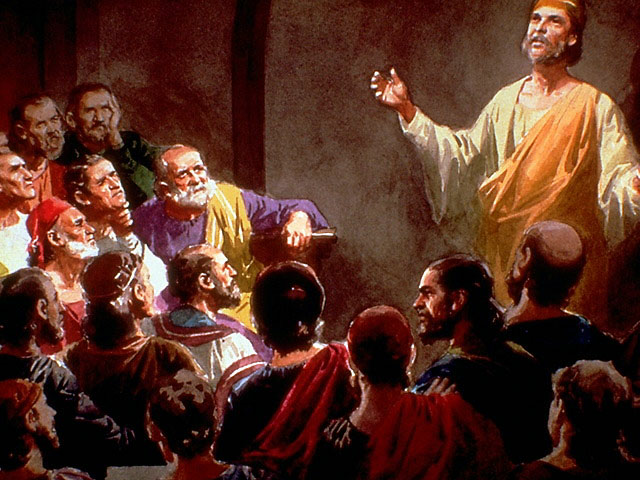 “Paulo, segundo o seu costume, foi procurá-los e, por três sábados, arrazoou com eles acerca das Escrituras.” Atos 17:2
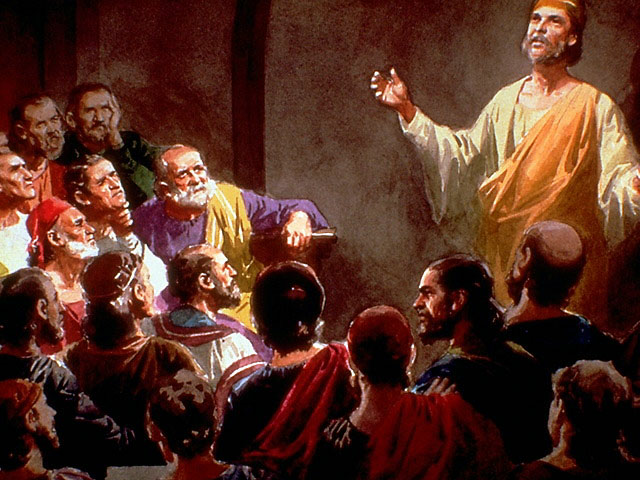 “Depois disto, deixando Paulo Atenas, partiu para Corinto. E todos os sábados discorria na sinagoga, persuadindo tanto judeus como gregos.” Atos 18: 1,4
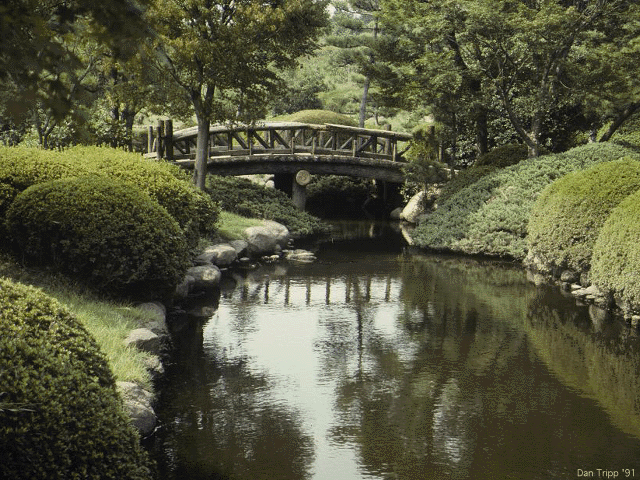 “No Sábado, saímos da cidade para junto do rio, onde nos pareceu haver um lugar de oração; e, assentando-nos, falamos às mulheres que para ali tinham concorrido.”            Atos 16: 13
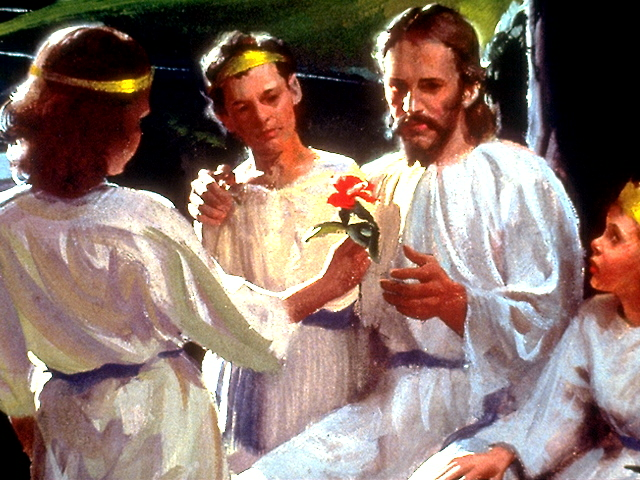 QUE DIA SERÁ GUARDADO NO CÉU?
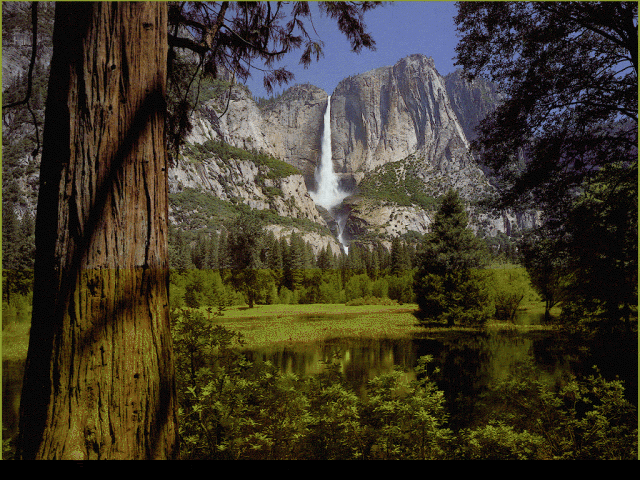 “Porque, como os novos céus e a nova terra, que hei de fazer, estarão diante de mim, diz o Senhor, assim há de estar a vossa posteridade e o vosso nome.
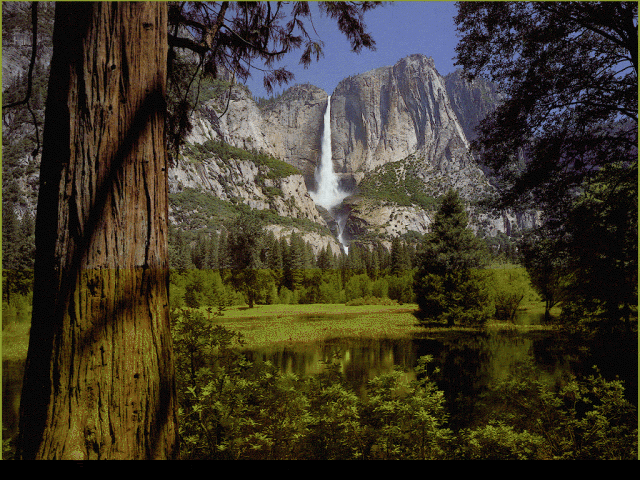 E será que de uma festa da lua nova à outra e de um sábado a outro, virá toda a carne a adorar perante mim, diz o Senhor.”                Isaías 66: 22,23
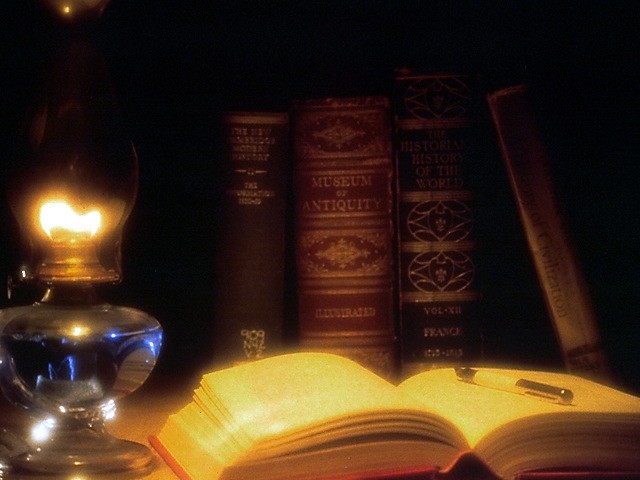 “Aqui está a perseverança dos santos, os que guardam os mandamentos de Deus, e a fé em Jesus.”  Apoc. 14:12
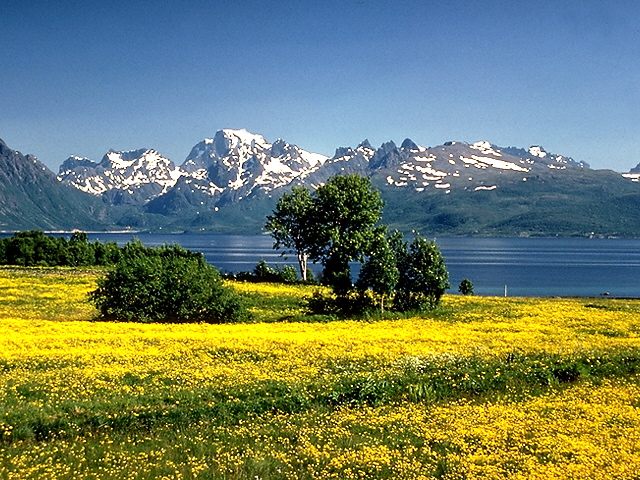 VOCÊ ESTARÁ ALI ?